Modeling of Production and Logistics Systems
Exercises
Jan Fábry	
1/22/2022
Examples for MPLS exercises
Repetition of linear and integer programming
2
Modeling of Production and Logistics Systems - exercises, ŠAU, Jan Fábry, 26.1.2022
Examples for MPLS exercises
Repetition of linear and integer programming
Example 6 – Bottleneck assignment problem
The project consists of 5 independent parts. In the company 5 departments can manage the parts individually. Historical data shows average times (in days) departments finished similar tasks (see the table). N.A. represents the fact a department did not work on such task in the past. The company wants to finish the whole project as soon as possible. Formulate a mathematical model of the problem and solve the problem in the solver of MS Excel and MPL for Windows
3
Modeling of Production and Logistics Systems - exercises, ŠAU, Jan Fábry, 26.1.2022
Examples for MPLS exercises
Product designing
Example 7 – Collaborative designing
The following table shows the information flows between designers providing different activities (A, B, C, D, E) in product designing. 
Construct a cooperation graph corresponding to all information flows.
Identify groups of interconnected activities (calculate the strong relation matrix and construct the corresponding graph with the components of the strong relation).
4
Modeling of Production and Logistics Systems - exercises, ŠAU, Jan Fábry, 26.1.2022
Examples for MPLS exercises
Placement of facilities
Example 8 – Break-even point analysis
A company considers placement of facility. There are three locations at disposal –  A, B and C. The following table shows fixed costs FC and variable costsVC  connected with the production quantity q  on facility in a location.
Decide where the facility will be placed at a production quantity of 600 units.
If you do not know the production quantity, determine the interval over which the production volume must vary for the location to be optimal in terms of total cost.
5
Modeling of Production and Logistics Systems - exercises, ŠAU, Jan Fábry, 26.1.2022
Examples for MPLS exercises
Placement of facilities
Example 9 – Multiple criteria evaluation of alternatives
The company wants to expand its business to another country. It is considering building a new facility in one of three countries (A, B, C). It evaluates each location according to the availability of materials, transport, climate and the level of taxes, with importance expressed as weights of 0.3, 0.4, 0.1 and 0.2. The table shows the  evaluation on a scale of 0 to 100 of the options considered under each criterion. Decide in which country the new facility will be located. Use the Weighted sum approach.
6
Modeling of Production and Logistics Systems - exercises, ŠAU, Jan Fábry, 26.1.2022
Examples for MPLS exercises
Placement of facilities
Example 10 – Method of gravity center
The company is deciding where to locate the facility, whose output will be distributed to five customers. The following table shows the coordinates of the customers and the goods quantity to be received. Find the optimal location (coordinates) of the new facility using both the simple and weighted center of gravity methods.
7
Modeling of Production and Logistics Systems - exercises, ŠAU, Jan Fábry, 26.1.2022
Examples for MPLS exercises
Placement of facilities
Example 11 – Facility location problem (modified transportation problem)
The company currently has two warehouses (S1 and S2). The capacity of these warehouses is no longer sufficient to cover deliveries from two sources (D1 and D2). The company therefore needs to build another warehouse. The decision is between locations A and B, where the criterion under consideration is the total cost of transporting supplies from both sources. The unit transport costs (in thousands of CZK per tonne), the monthly warehouse capacities and required delivery quantities (both in tonnes) are given in the table below. 
Find the optimal delivery for both options separately and decide which warehouse will be selected.
Formulate one mathematical model that considers both options simultaneously and finds the optimal delivery (only one of warehouses A and B can be selected).
How would the optimal solution change if the company rents warehouses A and B for monthly payments of 150 and 100 thousands of CZK?
8
Modeling of Production and Logistics Systems - exercises, ŠAU, Jan Fábry, 26.1.2022
Examples for MPLS exercises
Placement of facilities
Example 12 – Facility location problem (quadratic assignment problem)
The company intends to establish 5 warehouses in 5 cities. In the first table, distances (in km) between cities are given. The second table shows a number of necessary travels between warehouses within 1 month. The objective is to allocate the warehouses minimizing total travelling cost.
9
Modeling of Production and Logistics Systems - exercises, ŠAU, Jan Fábry, 26.1.2022
Examples for MPLS exercises
Product schedule
10
Modeling of Production and Logistics Systems - exercises, ŠAU, Jan Fábry, 26.1.2022
Examples for MPLS exercises
Product schedule
Example 14 – Minimization of a number of workplaces 
The company wants to schedule a product on the line, the production consists of 10 operations with durations (in min) given in the table(in min. There are no technological interdependencies between the operations, i.e. no precedence relation is defined. The takt time is set to 10 min.



What is a product workload? 
Determine minimal and maximal number of workplaces on production line and find any feasible schedule.
For found schedule, determine a number of idle minutes on the whole production line and calculate its efficiency.
11
Modeling of Production and Logistics Systems - exercises, ŠAU, Jan Fábry, 26.1.2022
Examples for MPLS exercises
Product schedule
Example 15 – Minimization of takt time   
The company wants to schedule a product with 10 operations on 5 workplaces. Their durations (in min) are given in the table. There is no precedence relation between the operations. 



What is the theoretically achievable minimum takt time? 
Find the minimal value of takt time.
What is the production line efficiency?
12
Modeling of Production and Logistics Systems - exercises, ŠAU, Jan Fábry, 26.1.2022
Examples for MPLS exercises
Product schedule
Example 16 – Determination of takt time for required daily production size
The company plans to achieve the daily production size 𝑄=50 units in the working period of length 𝑇=8 hours. Production of the product consists of 10 operations with durations (in min) given in the table.



What is the highest possible takt time at which the desired daily production can still be achieved? 
Is it possible to find a feasible schedule for this takt time with the existing 6 workplaces? What will be the efficiency of the whole production line? 
What can be the minimum takt time without increasing the number of workplaces? What is the efficiency of the line in this case?
13
Modeling of Production and Logistics Systems - exercises, ŠAU, Jan Fábry, 26.1.2022
Examples for MPLS exercises
Product schedule
Example 17 – Heuristic methods for scheduling operations
The company plans to produce 50 units of product per day, which production consists of 7 operations. All precedence relations for them are illustrated by the directed graph in the figure. In the table, the durations of operations are given. The length of the daily working period is 8 hours. Schedule all operations on workplaces using all 4 heuristics.
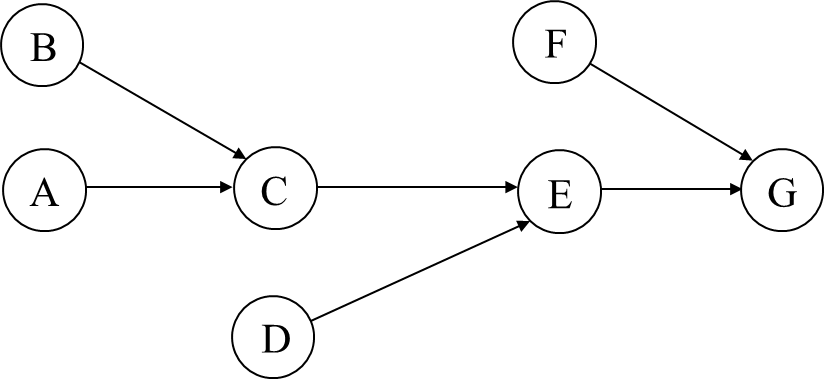 14
Modeling of Production and Logistics Systems - exercises, ŠAU, Jan Fábry, 26.1.2022
Examples for MPLS exercises
Production planning
Example 18 – Multi-level planning
The company produces three final products V1, V2 and V3  in 40, 20 and 30 units. Three types of materials M1, M2, M3 and two semi-finished products P1 and P2 are used. Product structure is expressed by Gozinto graph. Calculate all production input and output values:
Use the Leontief model.
Use the optimization model.
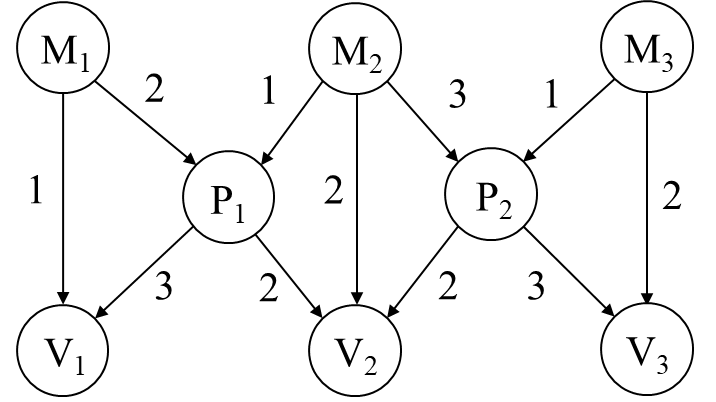 15
Modeling of Production and Logistics Systems - exercises, ŠAU, Jan Fábry, 26.1.2022
Examples for MPLS exercises
Production planning
Example 19 – Multi-level planning (MRP)
For 1 unit of product V1, 1 unit of material M1, 2 units of material M2 and 2 units of material M3 are required. For the production of 1 unit of product V2, 3 units of material M1, 1 unit of material M2 and 2 units of material M3 (see the figure). The table shows the initial inventory level of materials and final products. There are their delivery times given in weeks. Products can be produced as soon as all the material for them is available. The company has to deliver 250 units of product V1 in 7th week and 180 units of product V2  in 8th week,  and 200 units od product V1   and 160 units of product V2 in 17th week. The objective is to plan the material requirements for the whole period so that the demand for both products is met.
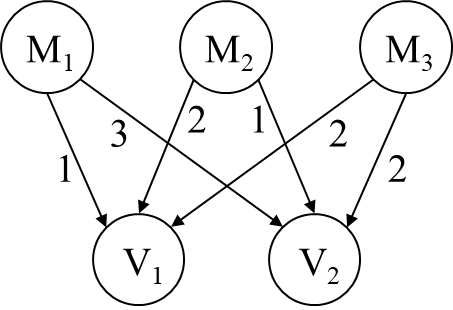 16
Modeling of Production and Logistics Systems - exercises, ŠAU, Jan Fábry, 26.1.2022
Examples for MPLS exercises
Production scheduling
17
Modeling of Production and Logistics Systems - exercises, ŠAU, Jan Fábry, 26.1.2022
Examples for MPLS exercises
Production scheduling
18
Modeling of Production and Logistics Systems - exercises, ŠAU, Jan Fábry, 26.1.2022
Examples for MPLS exercises
Production scheduling
19
Modeling of Production and Logistics Systems - exercises, ŠAU, Jan Fábry, 26.1.2022
Examples for MPLS exercises
Production scheduling
20
Modeling of Production and Logistics Systems - exercises, ŠAU, Jan Fábry, 26.1.2022
Examples for MPLS exercises
Production scheduling
21
Modeling of Production and Logistics Systems - exercises, ŠAU, Jan Fábry, 26.1.2022
Examples for MPLS exercises
Production scheduling
22
Modeling of Production and Logistics Systems - exercises, ŠAU, Jan Fábry, 26.1.2022
Examples for MPLS exercises
Production scheduling
23
Modeling of Production and Logistics Systems - exercises, ŠAU, Jan Fábry, 26.1.2022
Examples for MPLS exercises
Production scheduling
24
Modeling of Production and Logistics Systems - exercises, ŠAU, Jan Fábry, 26.1.2022
Examples for MPLS exercises
Production scheduling
25
Modeling of Production and Logistics Systems - exercises, ŠAU, Jan Fábry, 26.1.2022
Examples for MPLS exercises
Počítačová simulace
Example 29 – Generation of the values of random variables
Generate 1000 values of random variable 𝑋 with the uniform probability distribution on interval (100, 200) and  make a graph of the frequencies of values at predefined intervals..
26
Modeling of Production and Logistics Systems - exercises, ŠAU, Jan Fábry, 26.1.2022
Examples for MPLS exercises
Počítačová simulace
Example 30 – Production of bicycles
The production system consists of one main assembly line and four production sections (production of wheels, saddles, pedals and handlebars). The production sections are connected to the main assembly line by buffers. The FIFO principle is followed in them. The shift calendar is identical on all lines.
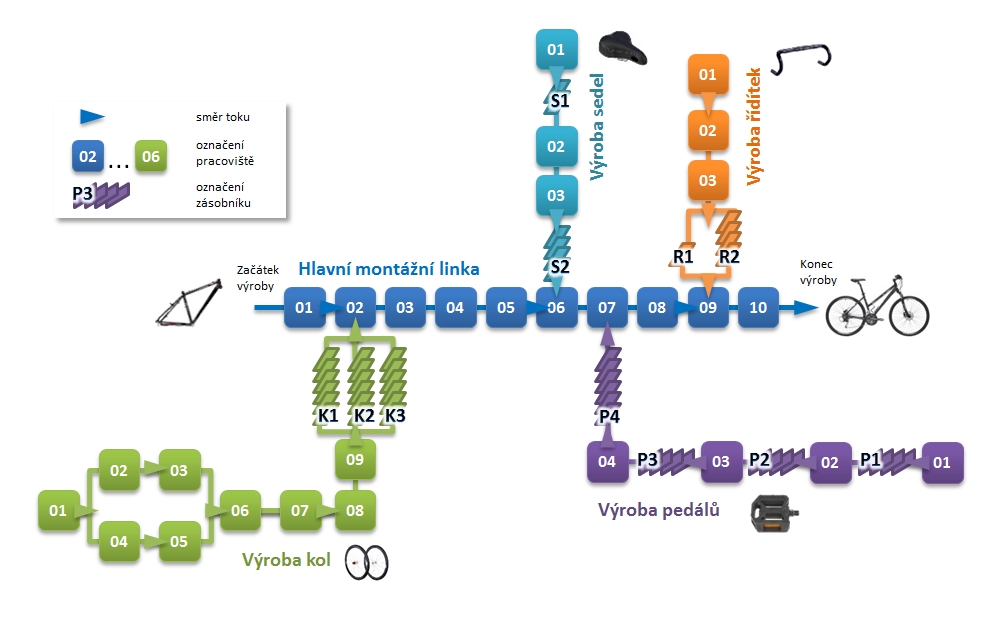 saddle
Flow

Workplace


Buffer
Handlebar production
Saddle production
řídítka
frame
handlebars
Beginning of production
Main assembly line
pedals
End of production
wheel
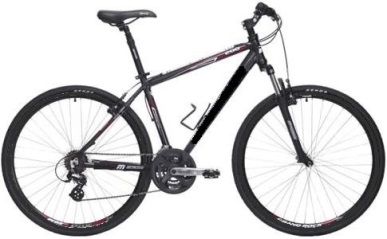 Pedal production
Wheel production
27
Modeling of Production and Logistics Systems - exercises, ŠAU, Jan Fábry, 26.1.2022
Examples for MPLS exercises
Počítačová simulace
Example 30 – Production of bicycles – continued
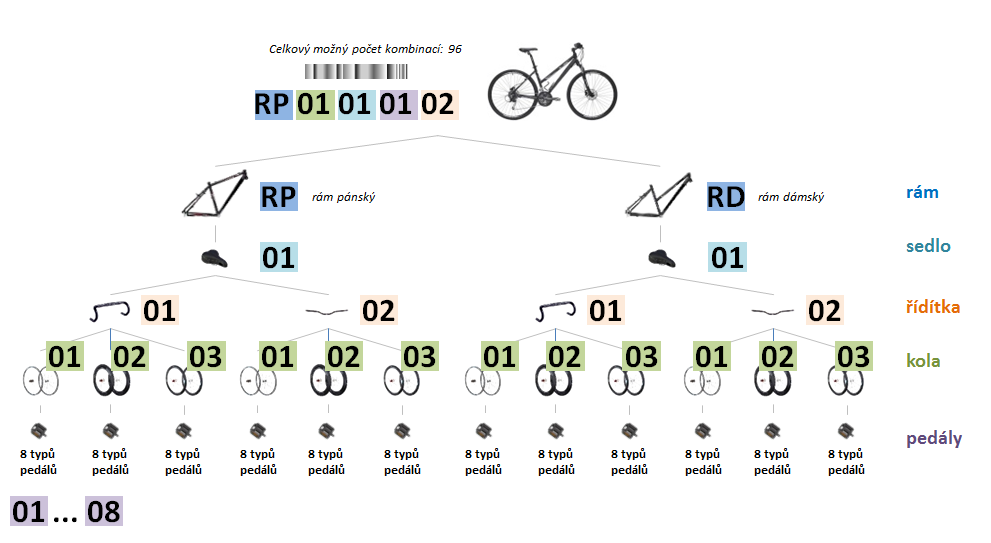 Total number of all possible combinations: 96
Men frame
Women frame
frames
saddled
handlebars
wheels
paddels
28
Modeling of Production and Logistics Systems - exercises, ŠAU, Jan Fábry, 26.1.2022
Examples for MPLS exercises
Počítačová simulace
Example 30 – Production of bicycles – continued
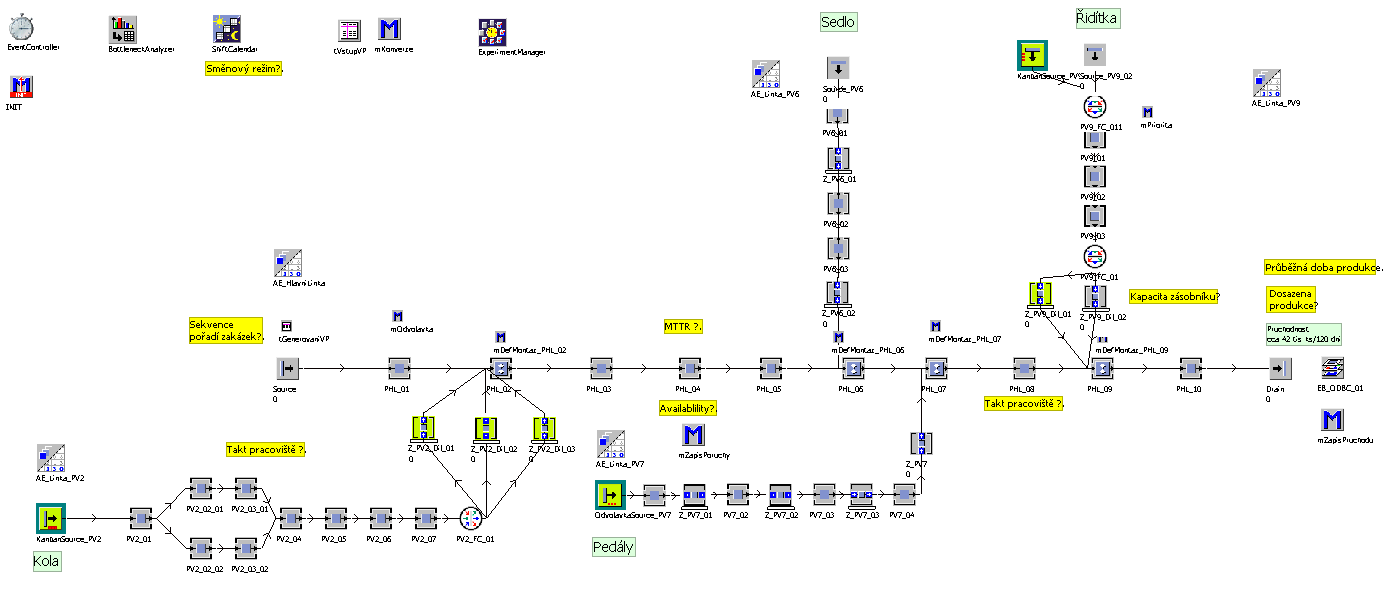 29
Modeling of Production and Logistics Systems - exercises, ŠAU, Jan Fábry, 26.1.2022
Examples for MPLS exercises
Počítačová simulace
Example 30 – Production of bicycles – continued
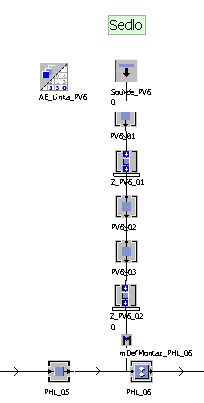 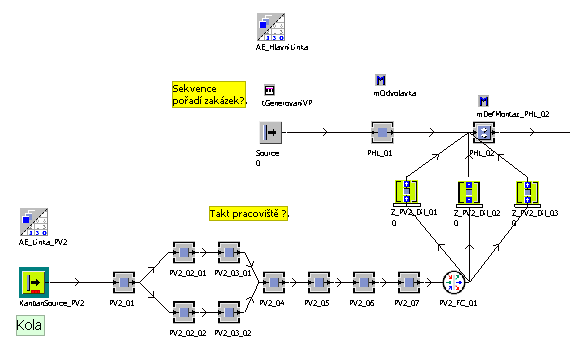 30
Modeling of Production and Logistics Systems - exercises, ŠAU, Jan Fábry, 26.1.2022
Examples for MPLS exercises
Počítačová simulace
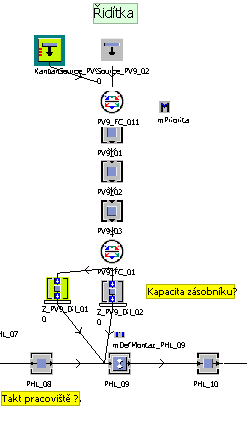 Example 30 – Production of bicycles – continued
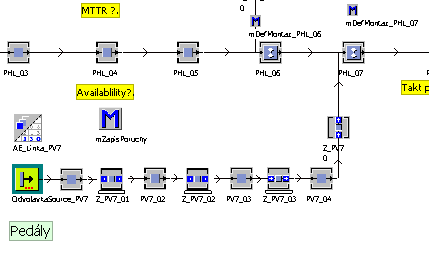 31
Modeling of Production and Logistics Systems - exercises, ŠAU, Jan Fábry, 26.1.2022
Examples for MPLS exercises
Počítačová simulace
Example 30 – Production of bicycles – continued
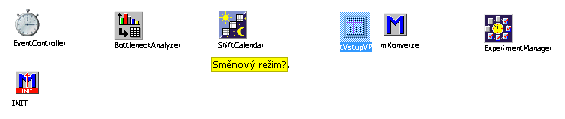 32
Modeling of Production and Logistics Systems - exercises, ŠAU, Jan Fábry, 26.1.2022
Examples for MPLS exercises
Počítačová simulace
Example 30 – Production of bicycles – continued
Data analysis
Mean of daily production quantity (sheet „10_Vystup“).
Production program (sheet „01_Vstup“).
Continuous workload time of the main line (sheets „01_Vstup“ and „10_Vystup“). 
Shift and pauses scheme (sheet „10_Vystup“).
Capacity of buffer R2 (sheet „R2“).
Takt time on workplace 03 of peddals production line (shett „Takt_03“).
Takt time on workplace 08 of main assembly line (sheet „Takt_08“).
Mean time ti repair (MTTR) on workplace 04 of main assembly line (shett „MTTR“).
Availability of workplace 04 of main assembly line (sheets „MTTR“ and „10_Vystup“).
33
Modeling of Production and Logistics Systems - exercises, ŠAU, Jan Fábry, 26.1.2022
Thank you for attention
Jan Fábry
Department of Production, Logistics and Quality Management
fabry@savs.cz            www.janfabry.cz
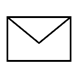 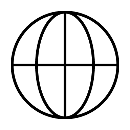